KHỞI ĐỘNG
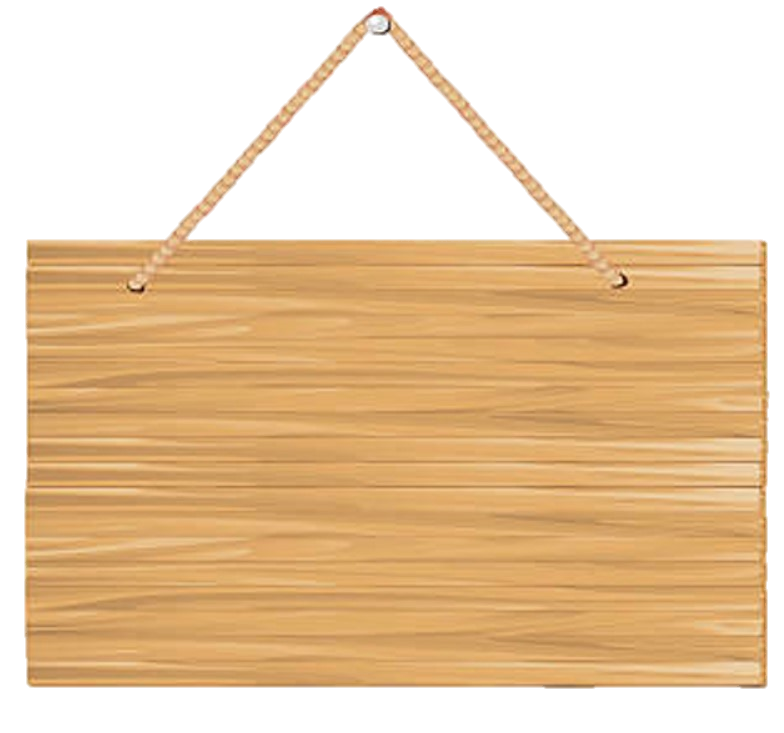 KHỈ CON 
QUA SÔNG
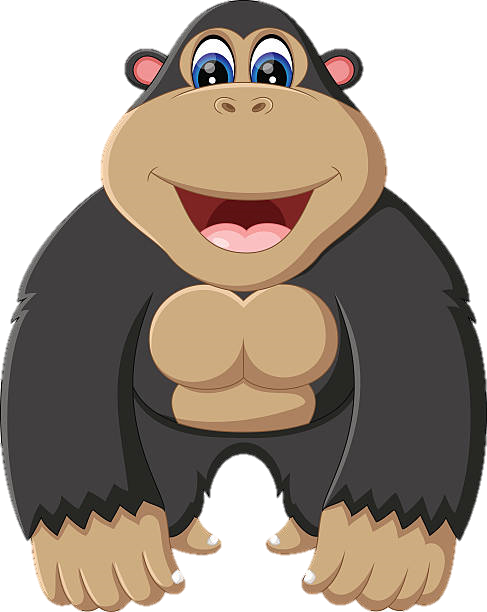 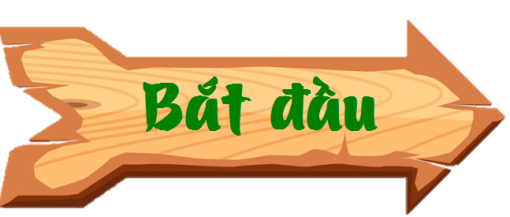 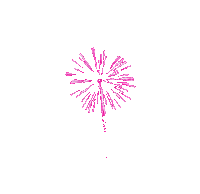 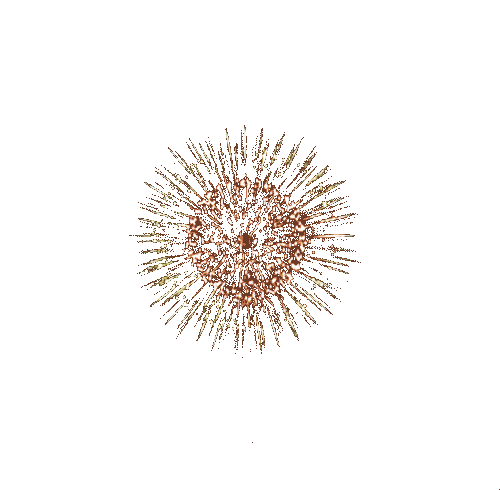 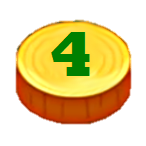 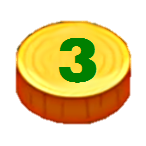 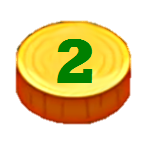 CHÚC MỪNG
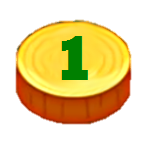 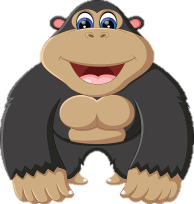 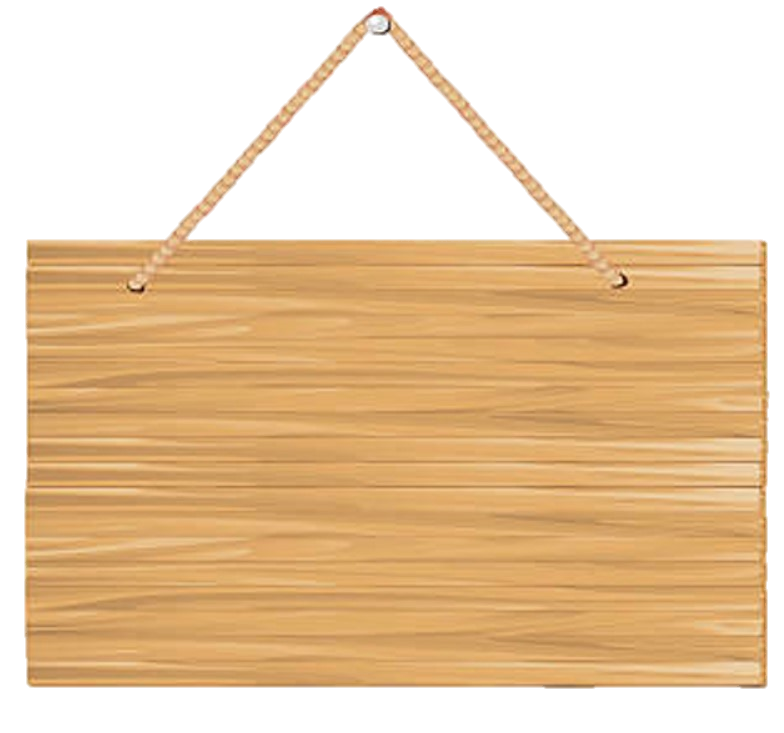 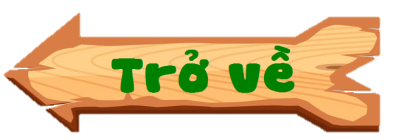 Nêu các đơn vị đo diện tích đã học từ lớn đến bé?
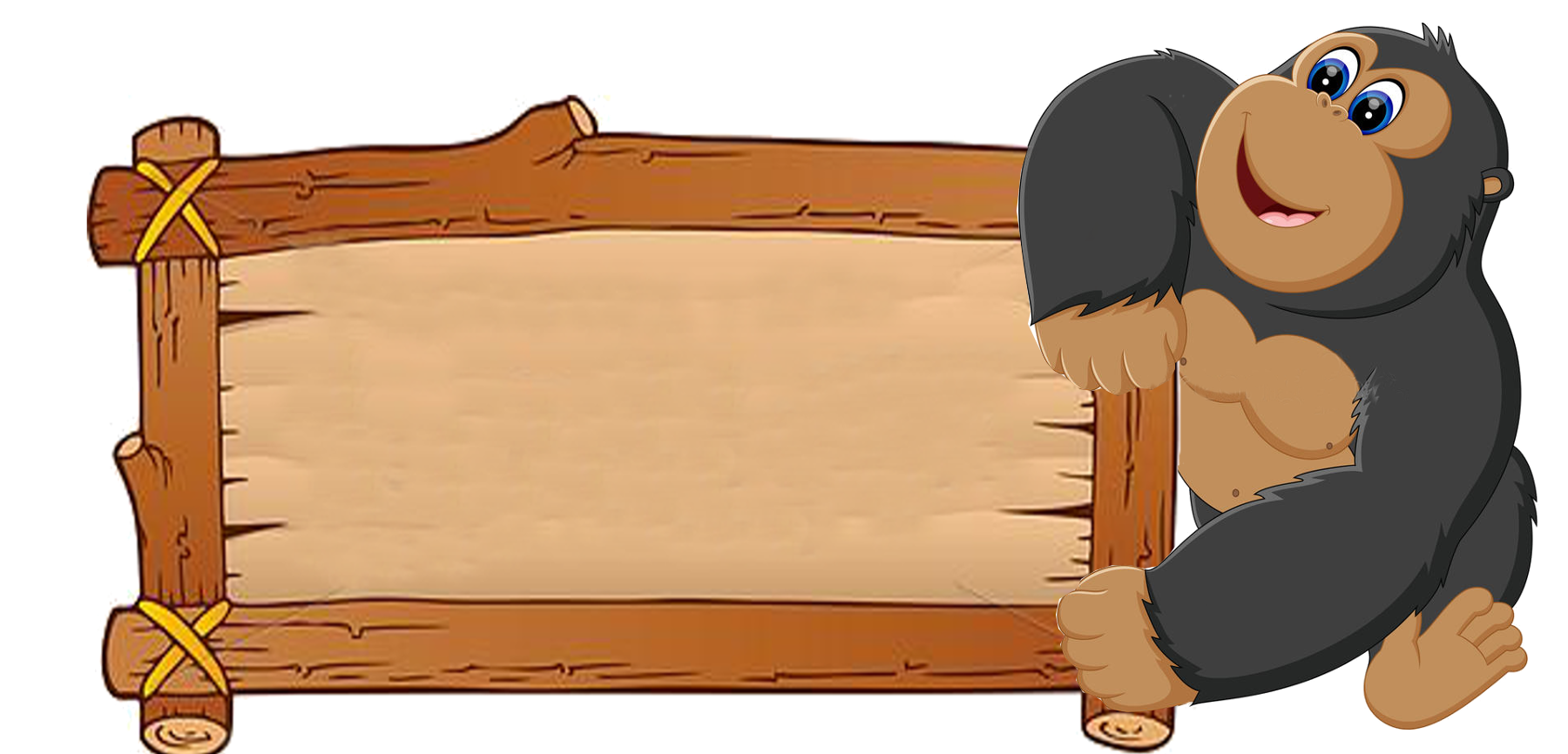 Km2, hm2, dam2, m2, dm2, cm2, mm2
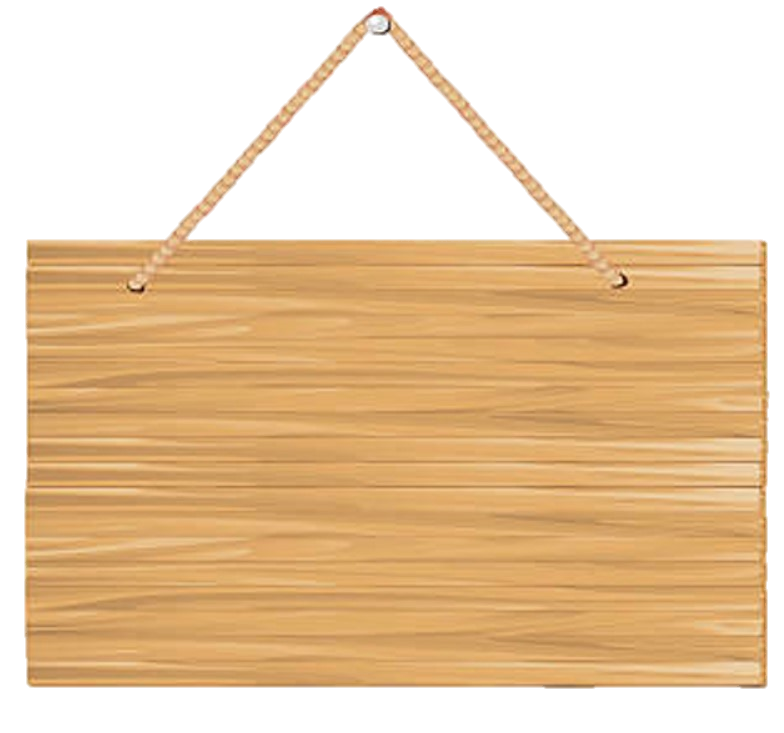 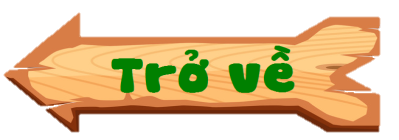 Hai đơn vị đo diện tích liền kề gấp (hoặc kém) nhau bao nhiêu lần?
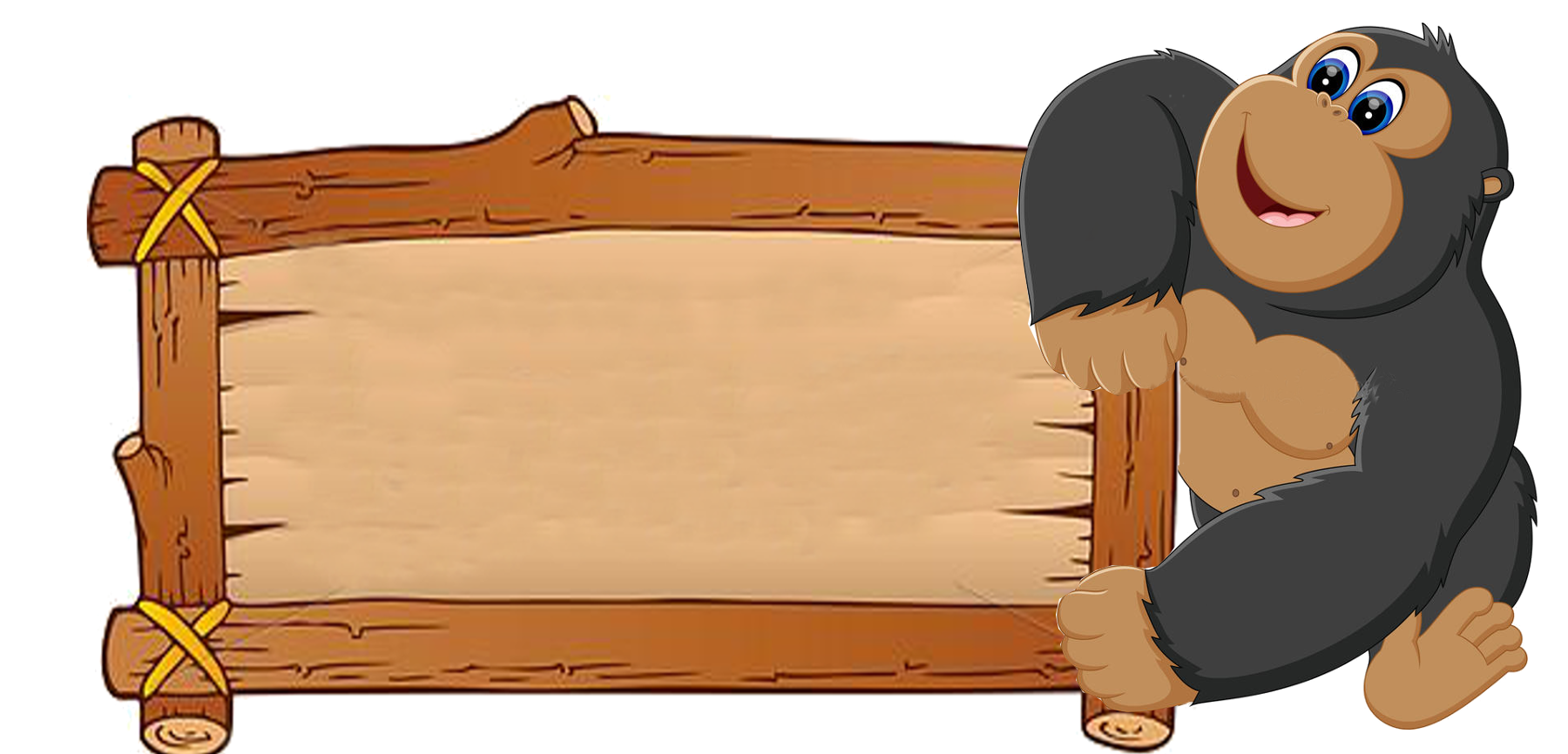 100
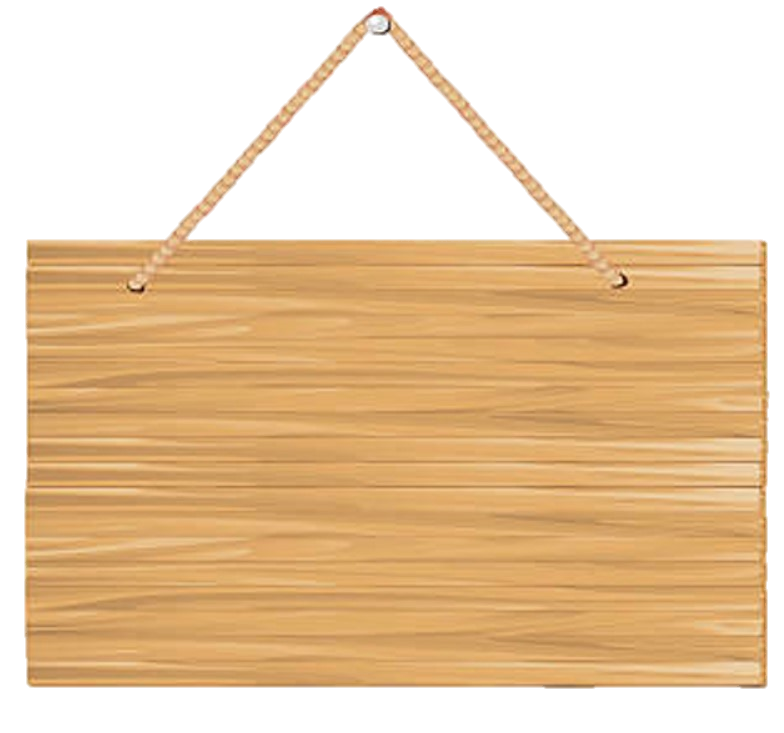 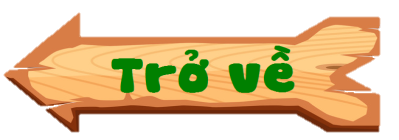 Điền vào chỗ chấm.
3hm2= ……….  m2
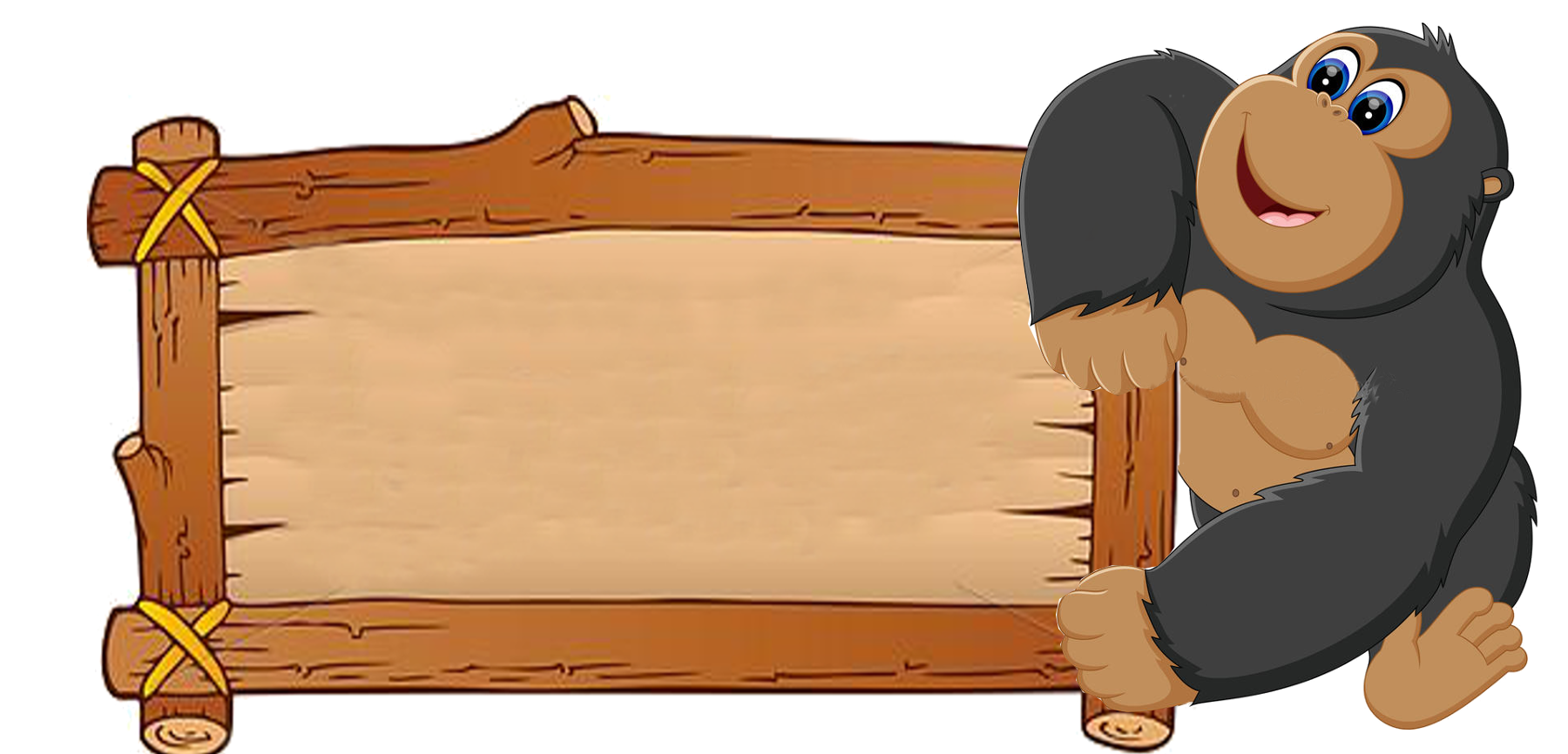 30000
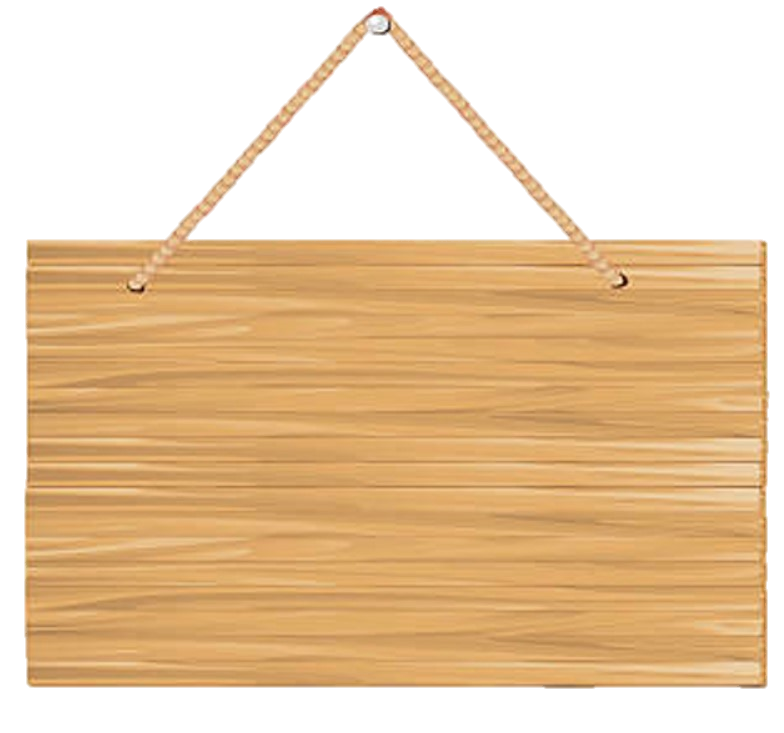 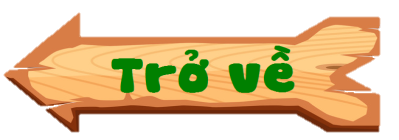 Điền vào chỗ chấm.
2dm2 =……  m2
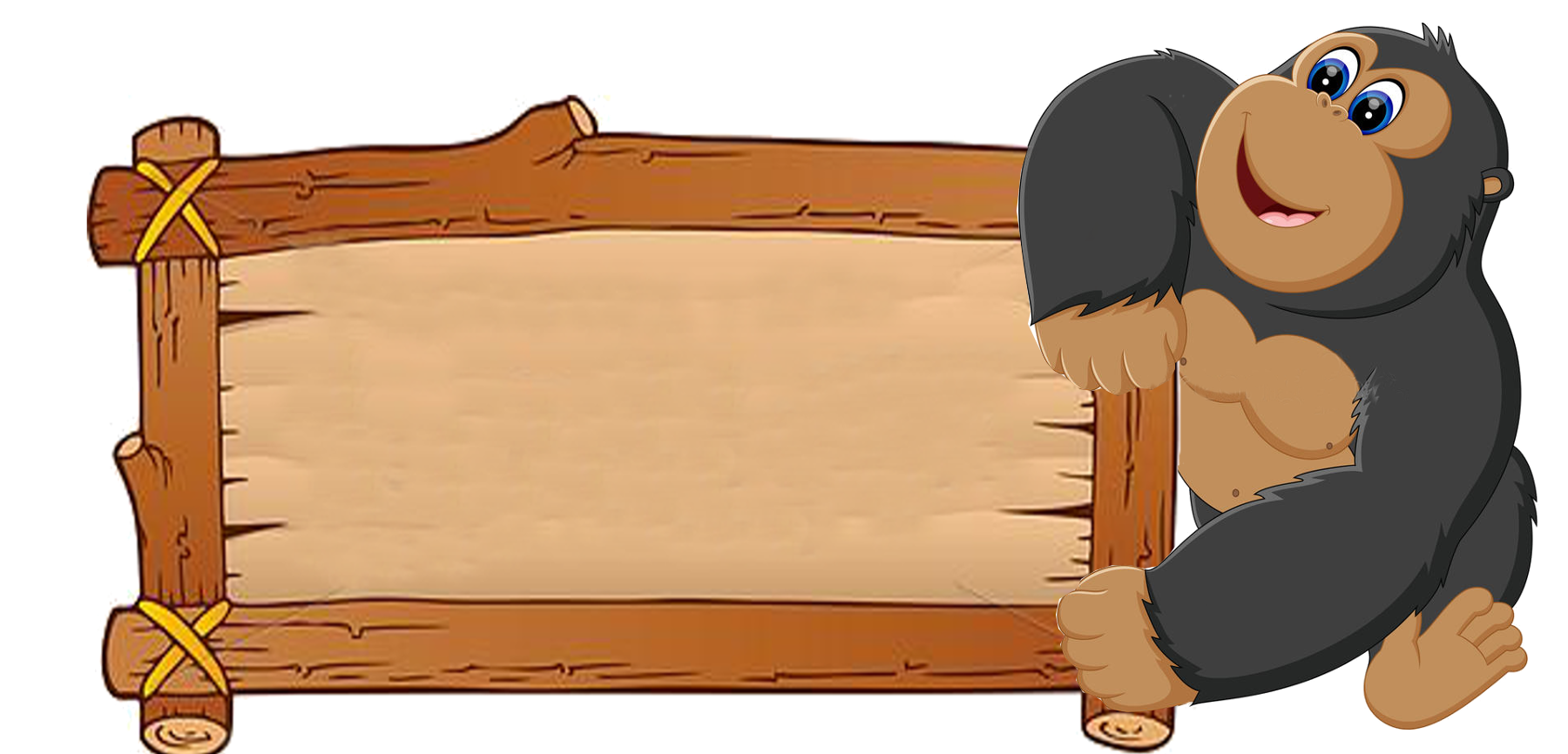 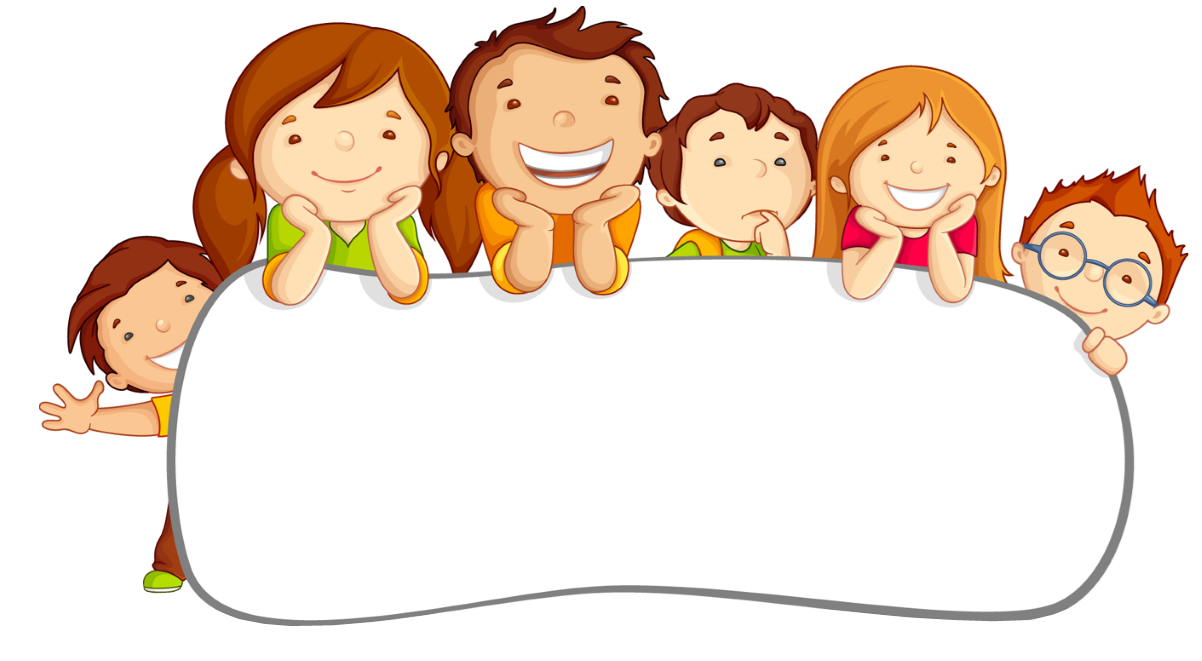 KHÁM PHÁ
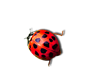 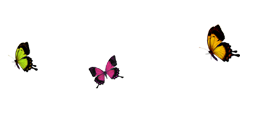 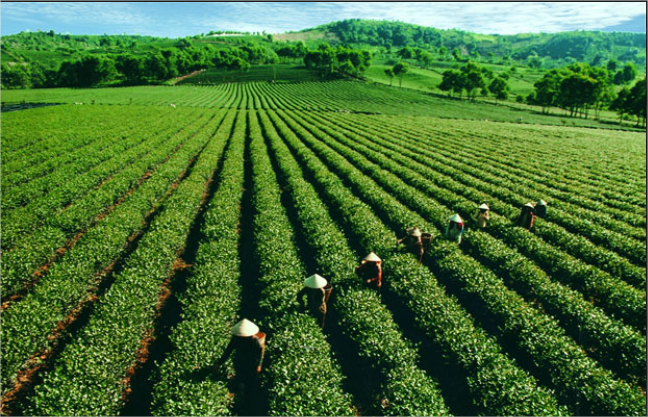 Một đồi chè
Thứ  ba  ngày  5  tháng 10 năm 2020
* Để đo những diện tích lớn như:
Toán
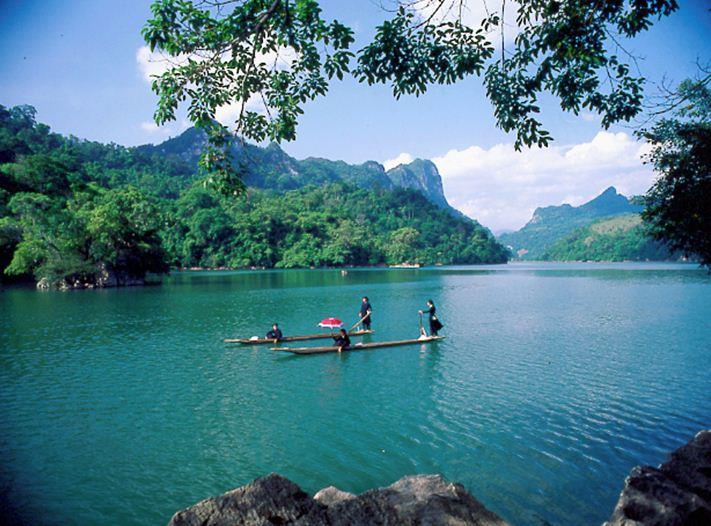 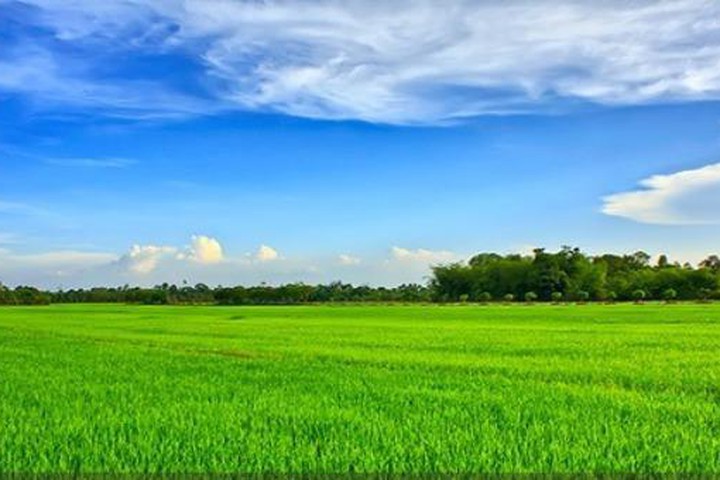 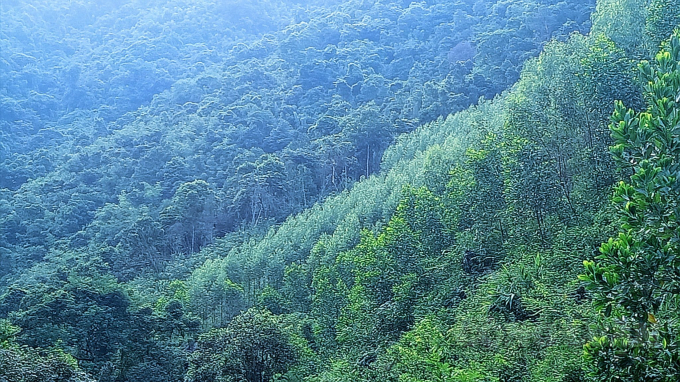 Một cánh rừng
Cánh đồng lúa
hồ nước
Thông thường, khi đo diện tích ruộng đất người ta còn dùng đơn vị héc-ta. 
Héc-ta viết tắt là ha
mm2
cm2,
m2,
dm2,
dam2,
km2,
hm2,
1ha = 1hm2
1ha = 10 000m2
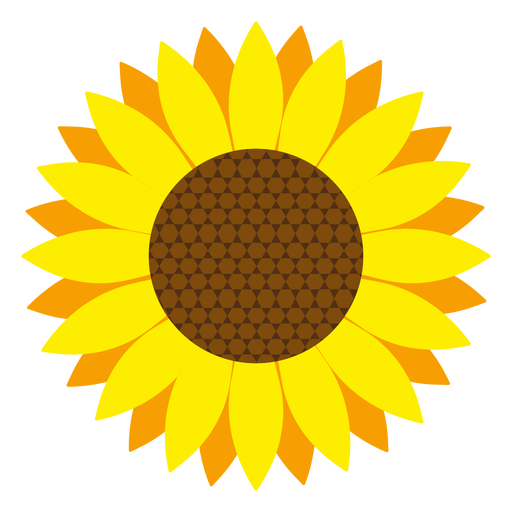 MỞ RỘNG
9ha = …………..m2
90 000
6
60 000m2 = ……ha
7km2 = ……ha
700
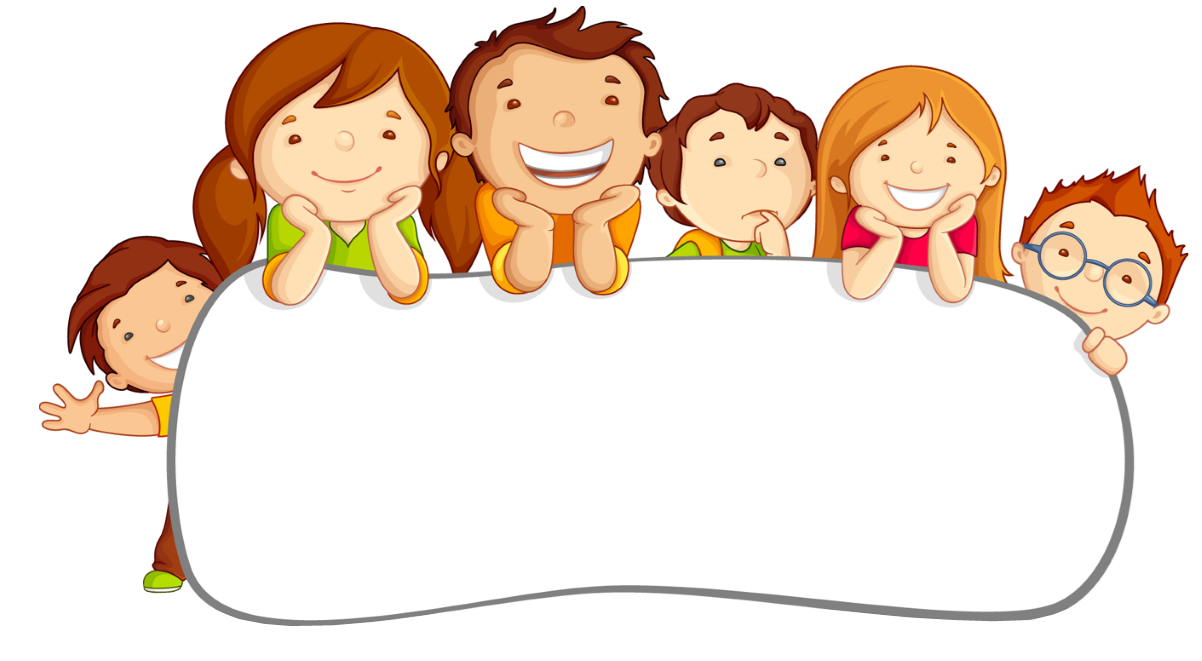 LUYỆN TẬP
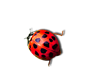 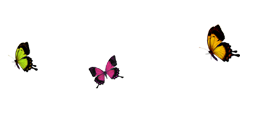 Bài 1: Viết số đo thích hợp vào chỗ chấm:
5 000
40 000
a)  4 ha =    ………      m2
200 000
100
20 ha =   …………    m2
100
1 km2 = ………. ha
10
1500
75
15km2 = ………. ha
6
18
b) 60 000 m2 =    …    ha
1800 ha =    …    km2
270
80
27 000 ha =  …   km2
800 000 m2 =   ……   ha
Bài 2: Diện tích rừng Cúc Phương là 22 200 ha. Hãy viết số đo diện tích khu rừng đó dưới dạng số đo có đơn vị là ki-lô-mét-vuông.
222
22 200 ha = ……..km2
Vậy diện tích khu rừng đó là: 222km2.
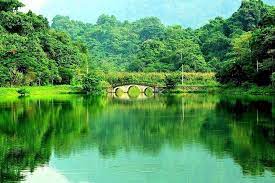 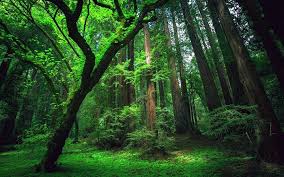 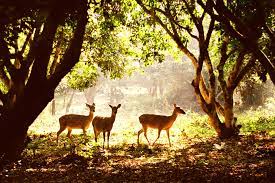 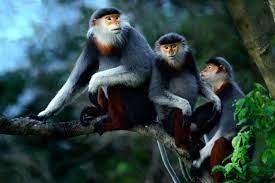 Bài 3: Đúng ghi Đ, sai ghi S
a) 85 km2 < 850 ha
S
8500ha
Đ
b) 51ha  >  60 000m2
6ha
S
dm2
dm2
AI NHANH HƠN
Số thích hợp điền vào chỗ chấm là:
5 ha = …... m2
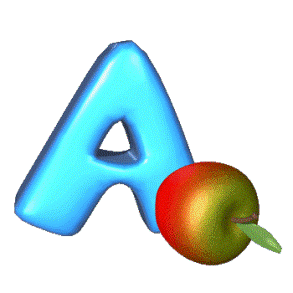 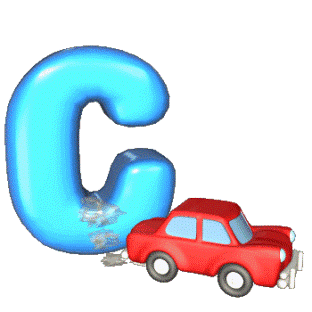 50
5 000
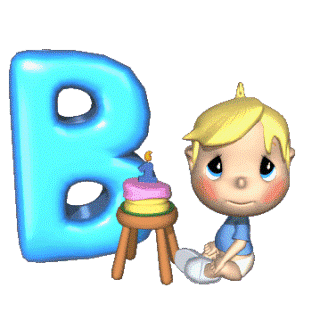 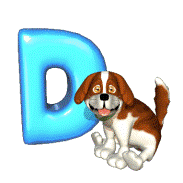 500
50 000
Số thích hợp điền vào chỗ chấm là:
72km2 = …...ha
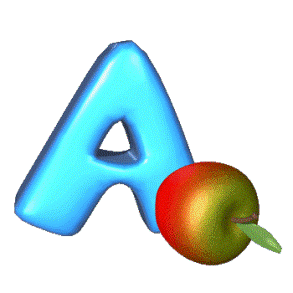 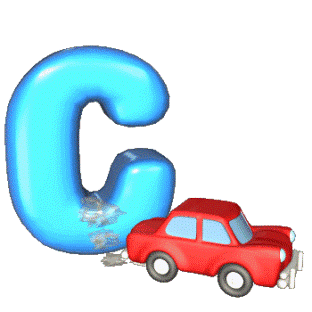 720
72 000
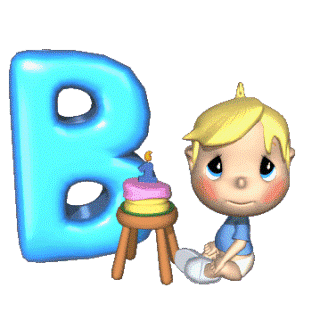 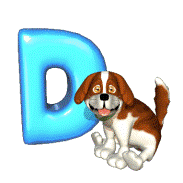 7 200
720 000
Số thích hợp điền vào chỗ chấm là:
450 000m2 = …...ha
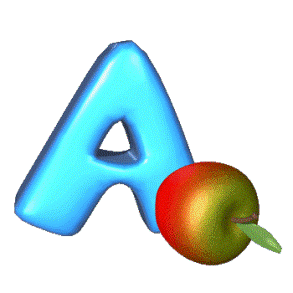 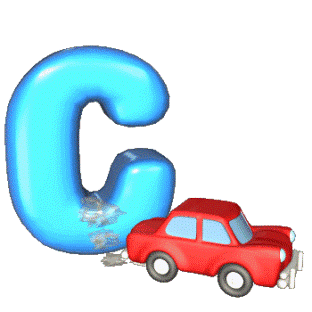 45 000
450
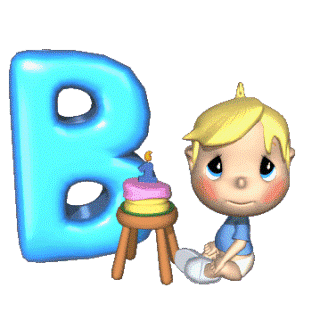 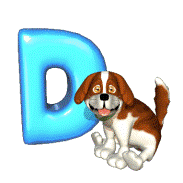 4 500
45
Diện tích khu đất hình chữ nhật như hình vẽ là:
300m
100m
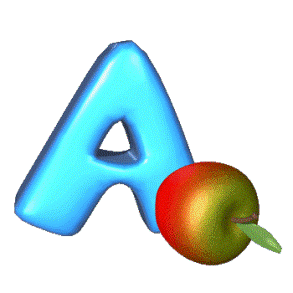 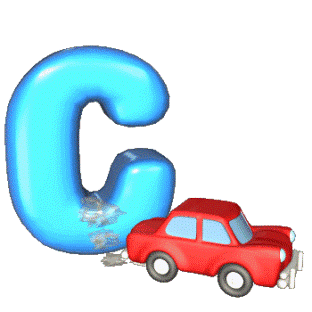 3ha
300ha
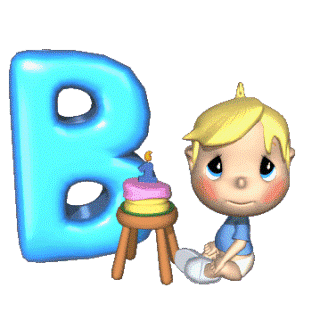 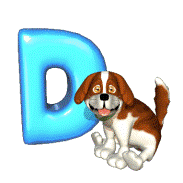 30ha
3 000ha
* Héc-ta viết tắt là: ha
1 ha = 1hm2
10 000
1ha = ………... m2
100
1km2 = …….ha